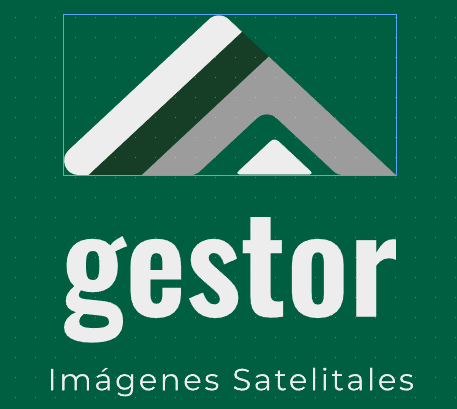 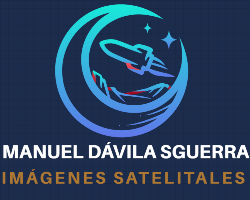 PROYECTO
SATELITES SOCIALES
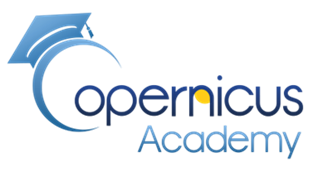 La Noticia:
CALIDAD DEL AIRE - CONTAMINACIÓN ATMOSFÉRICA

Estado general de calidad del aire en Colombia en tres momentos:
Durante la pandemia, antes de los incendios y durante los incendios
Datos bajados del satélite Sentinel5P de Copernicus

Enero de 2024

Manuel Dávila Sguerra
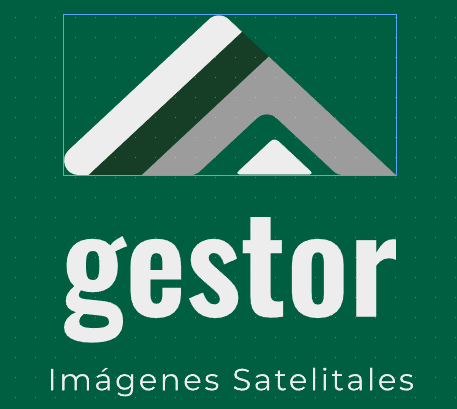 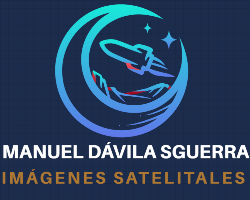 PROYECTO
SATELITES SOCIALES
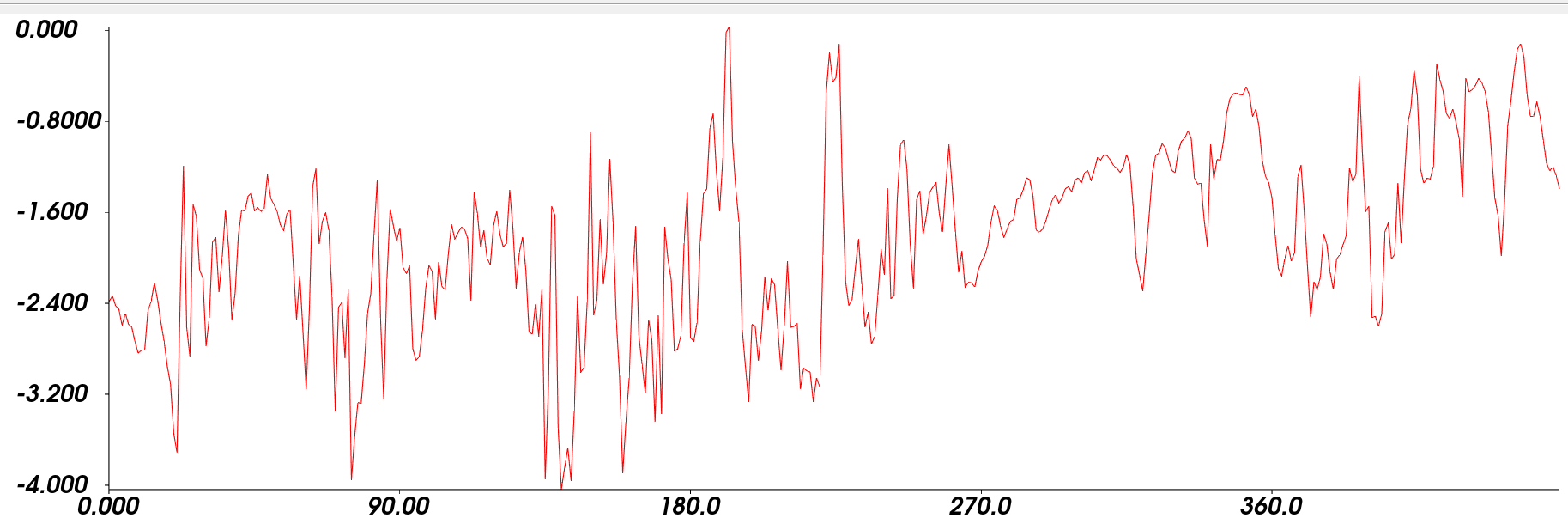 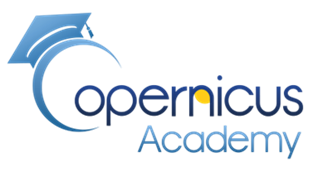 Calidad del aire de Colombia durante el encierro de la Pandemia Abril 8 de 2020
Zona de Bogotá
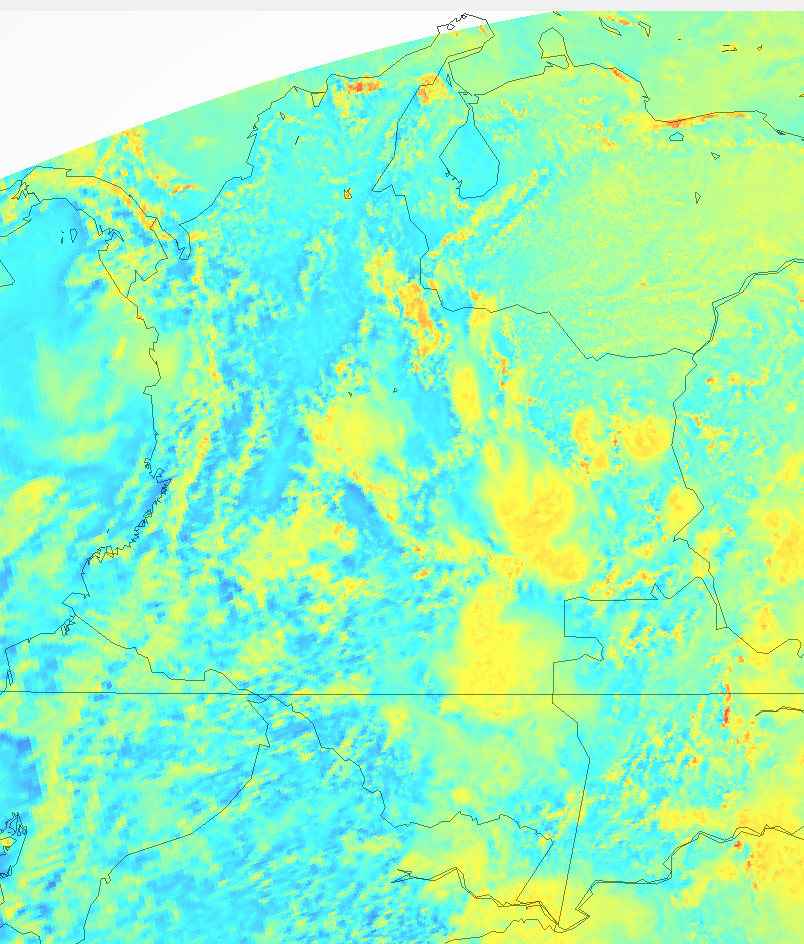 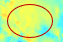 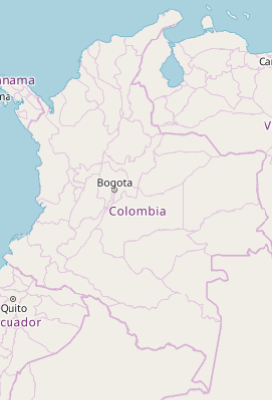 Fuente: datos del satélite Sentinel5p de Copernicus: S5P_NRTI_L2__AER_AI_20200408T180448_20200408T180948_12887_01_010302_20200408T184527.nc. Rango de visualización -6 a 1.5
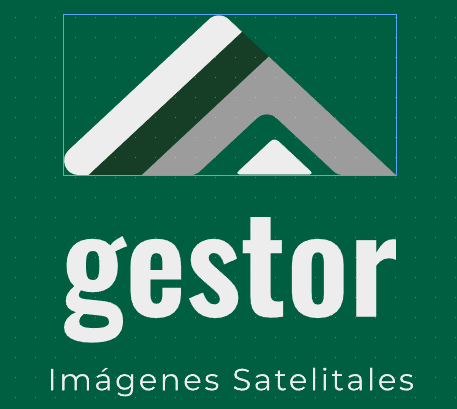 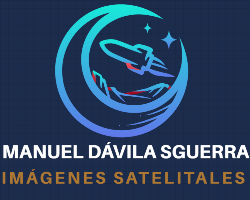 PROYECTO
SATELITES SOCIALES
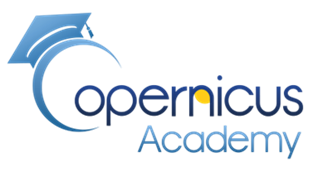 Calidad del aire de Colombia antes de los incendios Enero 4  de 2024
Zona de Bogotá
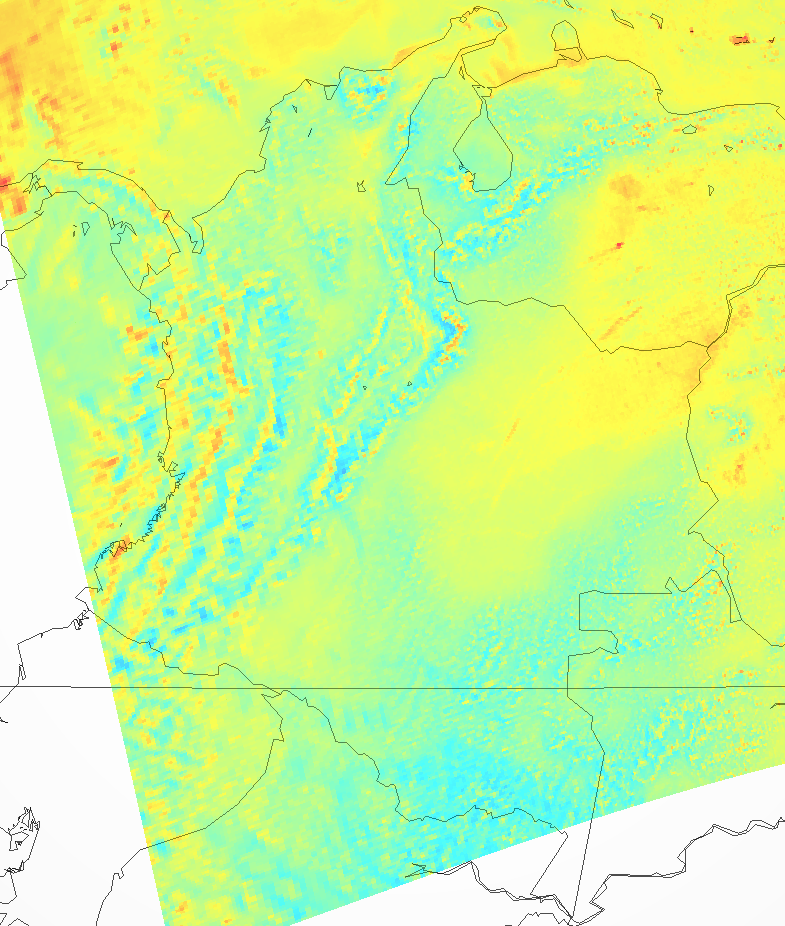 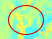 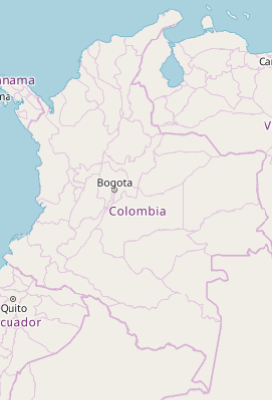 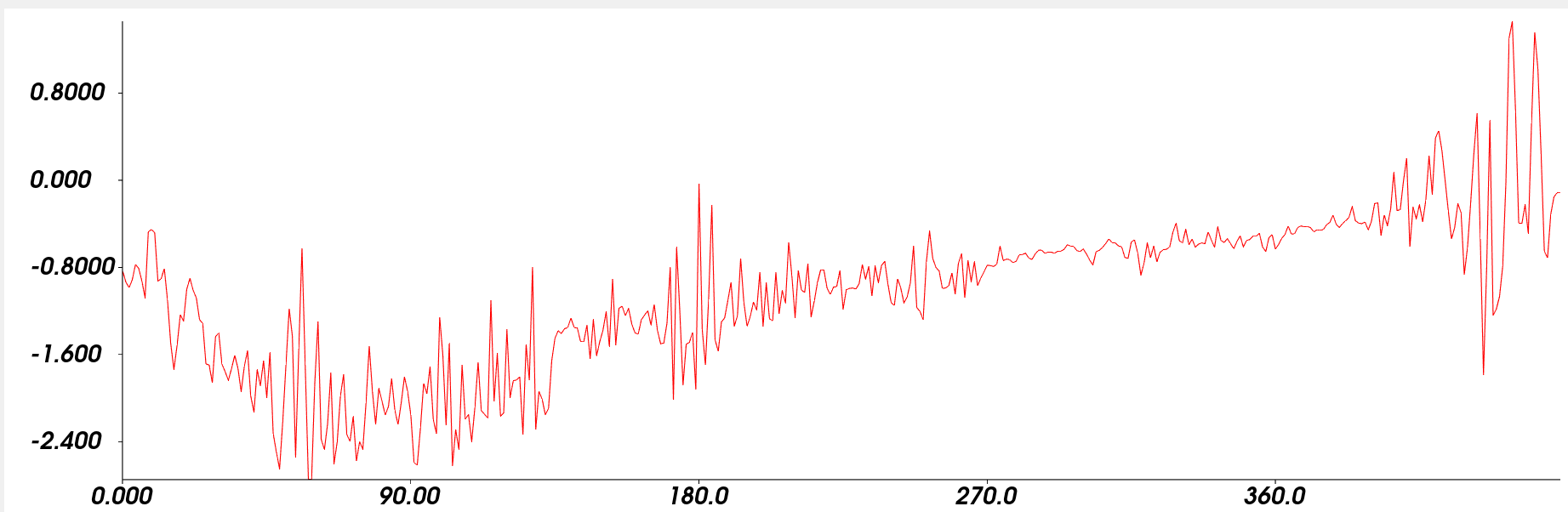 Fuente: datos del satélite Sentinel5p de Copernicus: S5P_NRTI_L2__AER_AI_20240104T175326_20240104T175826_32267_03_020600_20240104T183432.nc. Rango de visualización -6 a 1.5
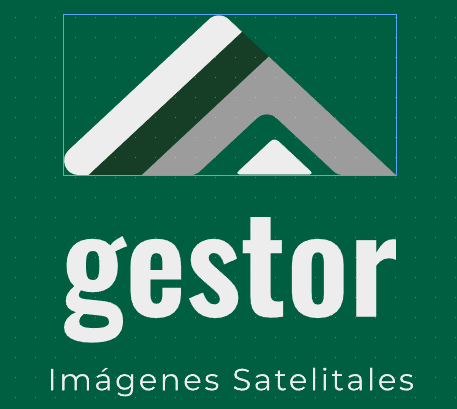 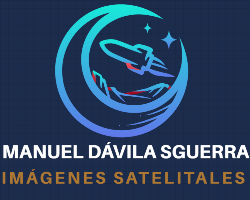 PROYECTO
SATELITES SOCIALES
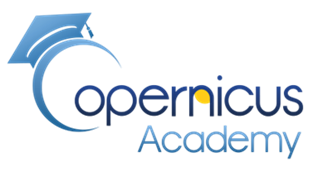 Calidad del aire de Colombia durante los incendios Enero 24  de 2024
Zona de Bogotá
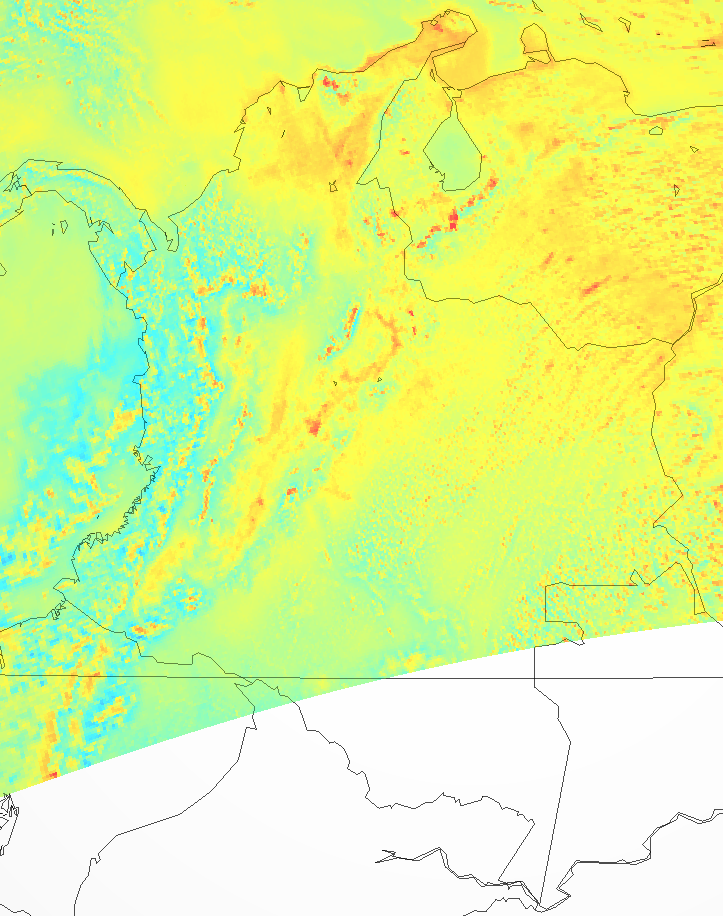 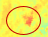 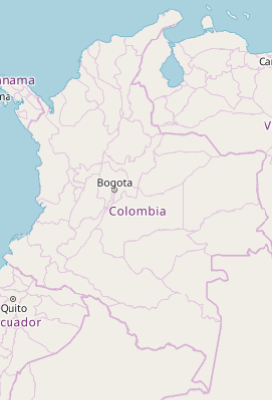 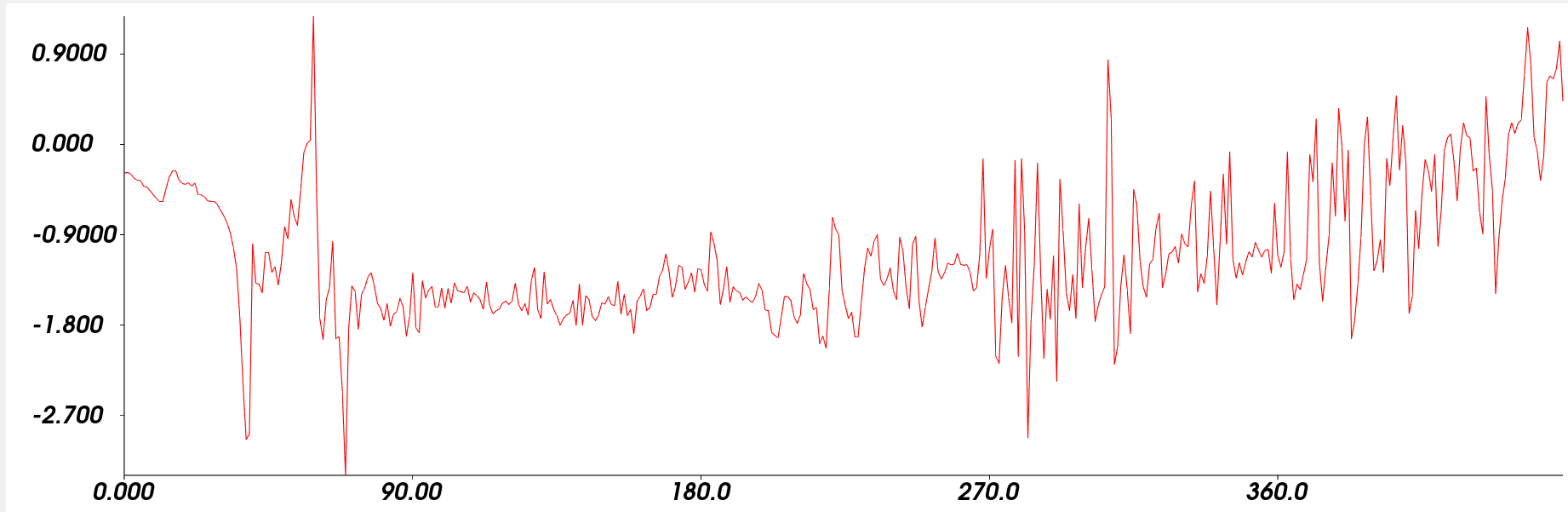 Fuente: datos del satélite Sentinel5p de Copernicus: S5P_NRTI_L2__AER_AI_20240124T181912_20240124T182412_32551_03_020600_20240124T185918.nc. Rango de visualización -6 a 1.5
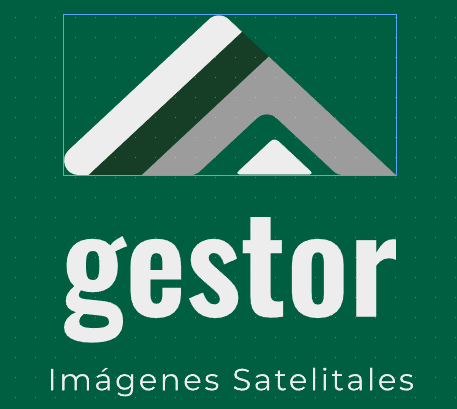 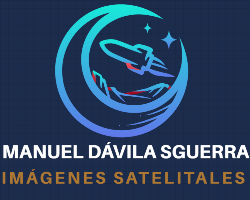 PROYECTO
SATELITES SOCIALES
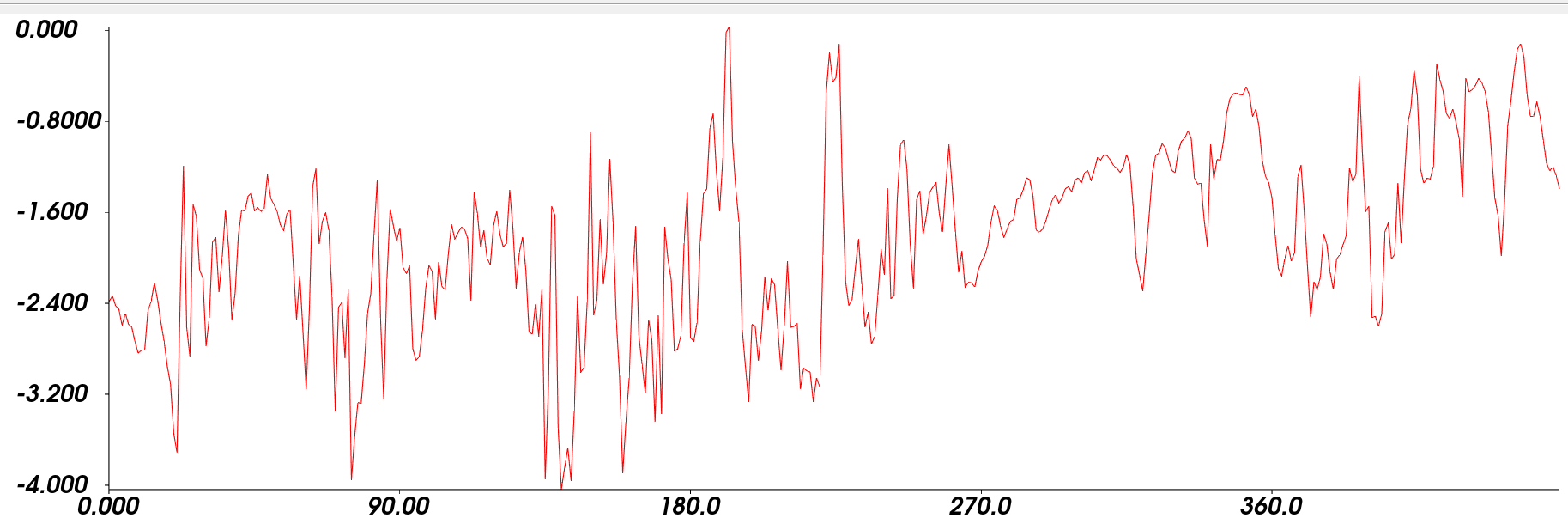 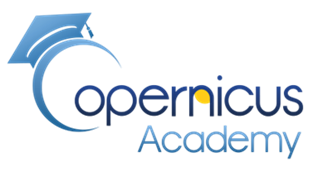 Comparación visual de calidad el aire en 3 momentos
Antes de los incendios Enero 4  de 2024
En Pandemia Marzo 4 de 2020
Durante los incendios Enero 24  de 2024
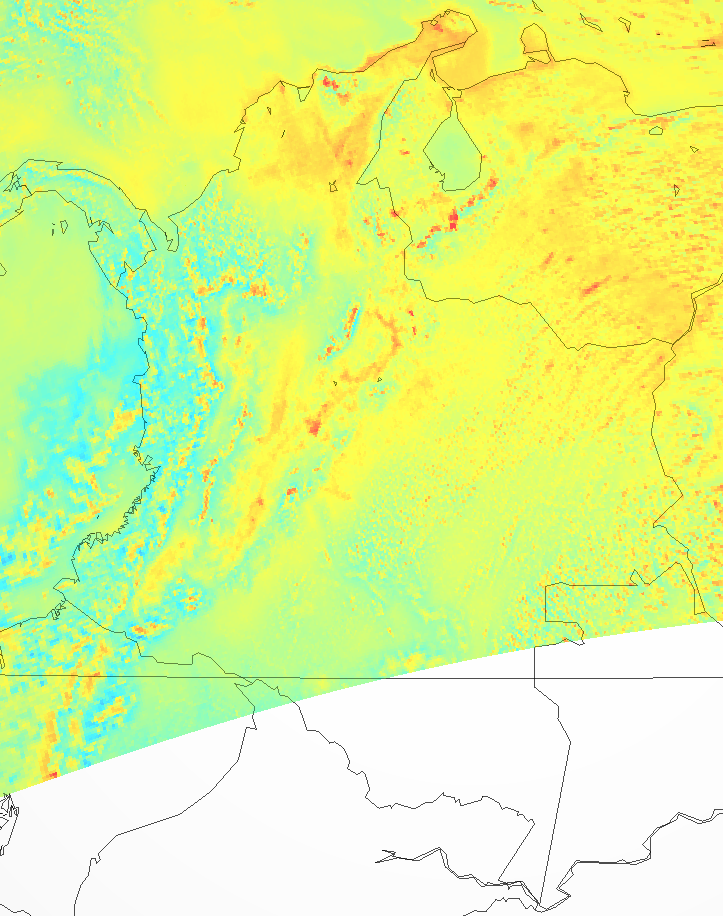 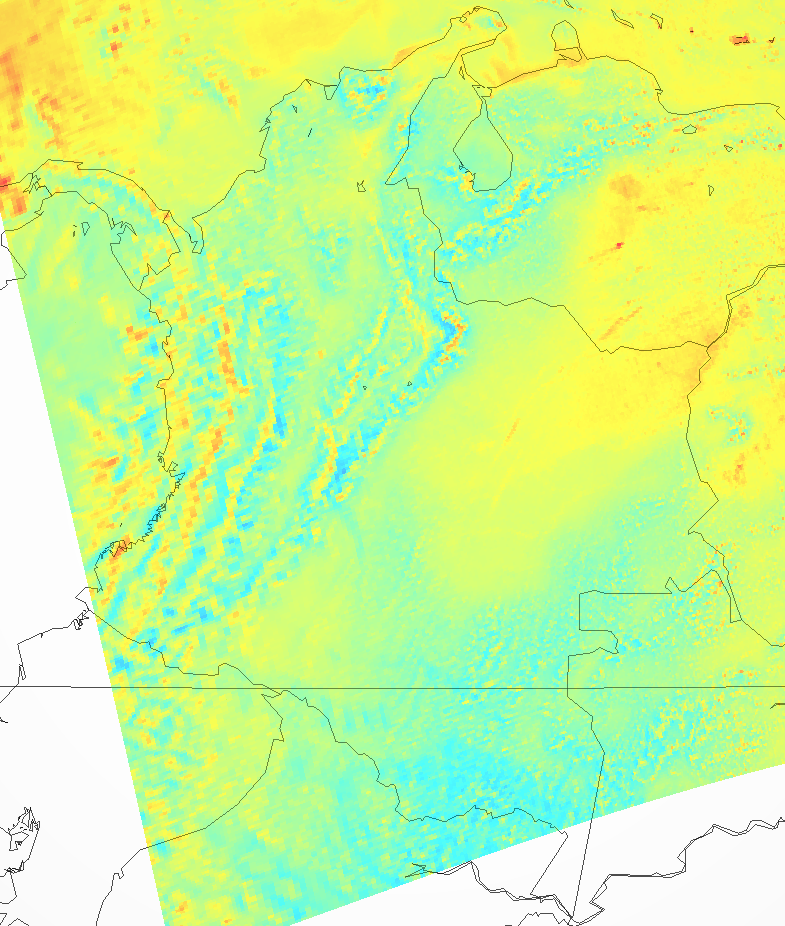 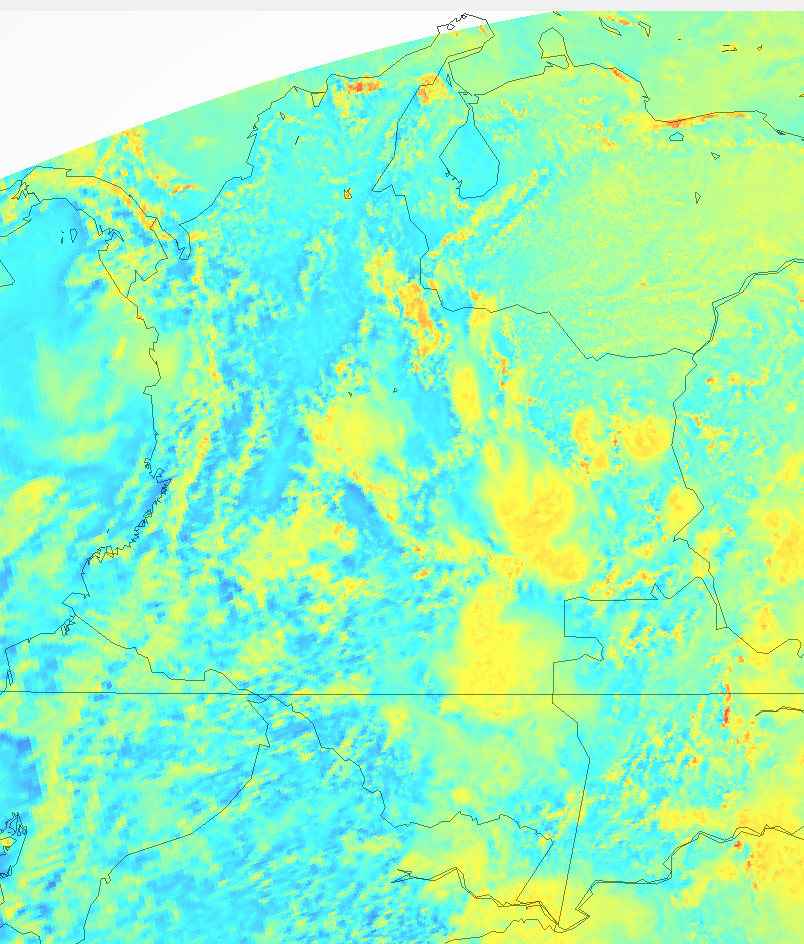 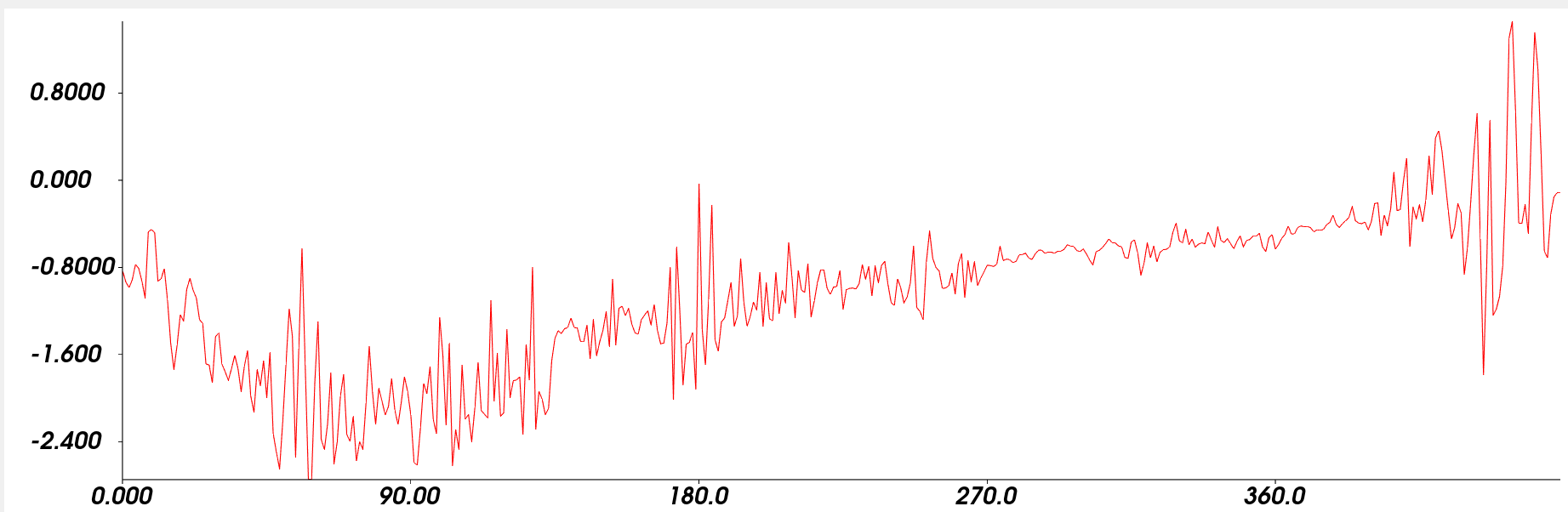 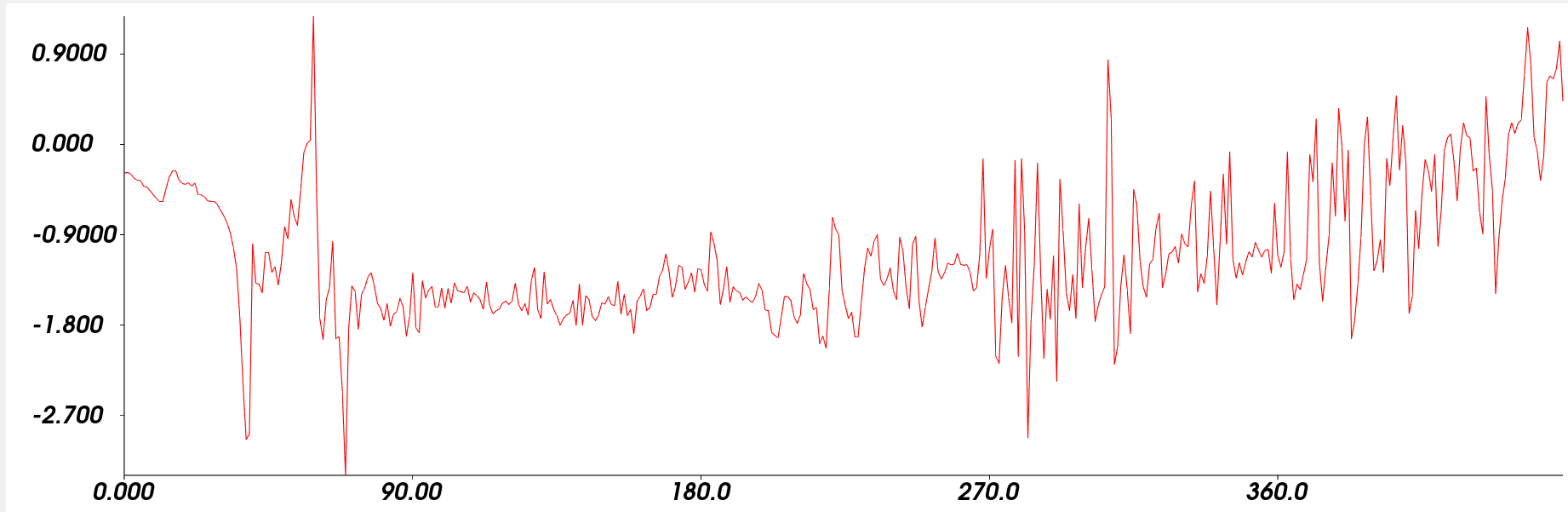 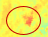 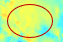 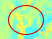 Fuente: datos del satélite Sentinel5p de Copernicus: S5P_NRTI_L2__AER_AI_20240124T181912_20240124T182412_32551_03_020600_20240124T185918.nc. Rango de visualización -6 a 1.5
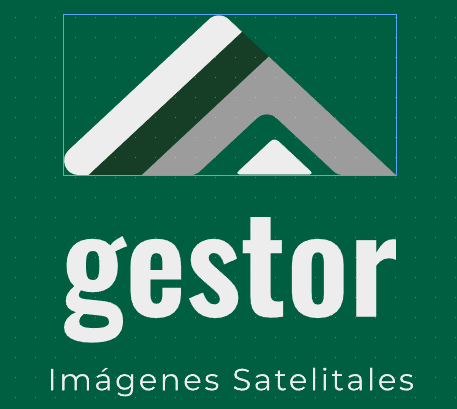 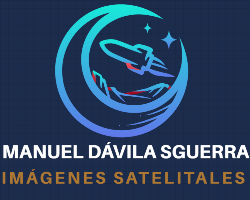 PROYECTO
SATELITES SOCIALES
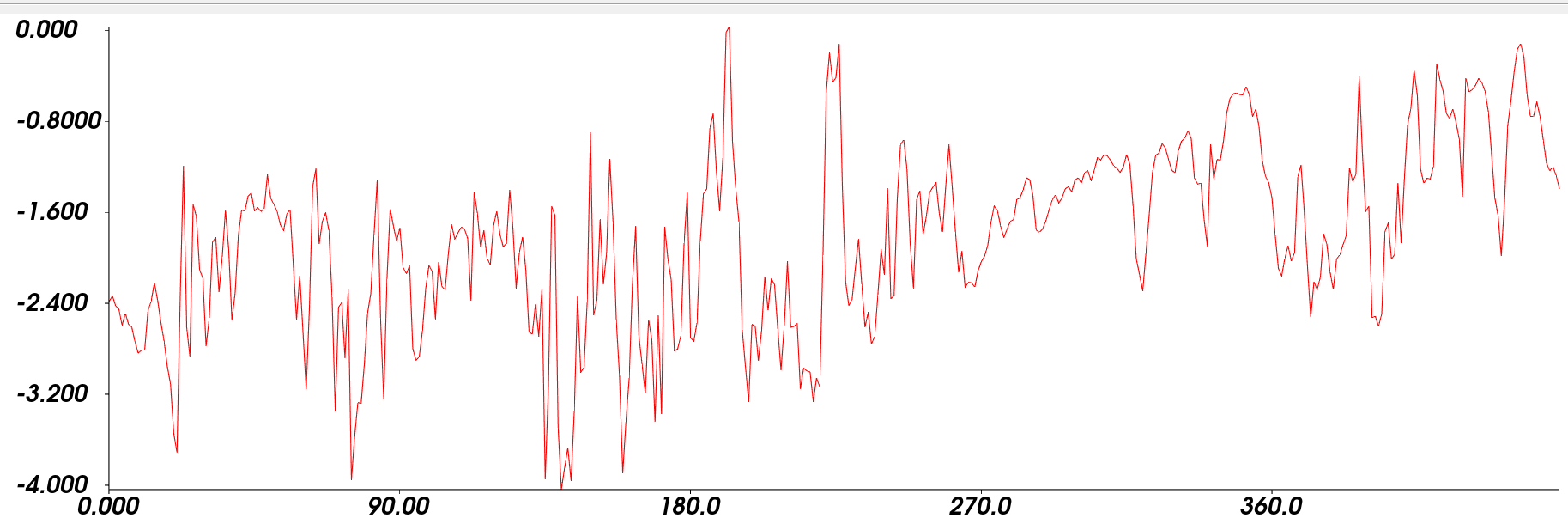 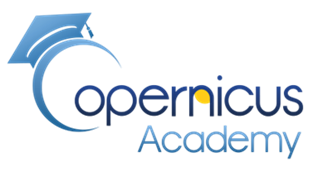 Variaciones en los datos
En Pandemia Marzo 4 de 2020
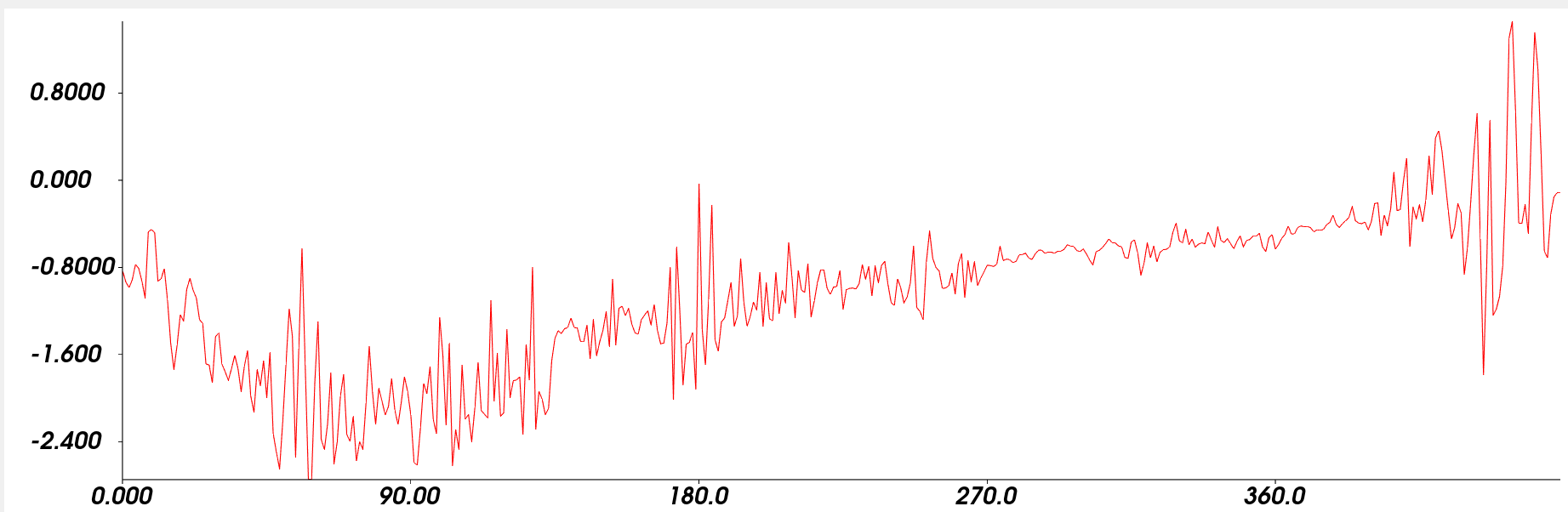 Antes de los incendios Enero 4  de 2024
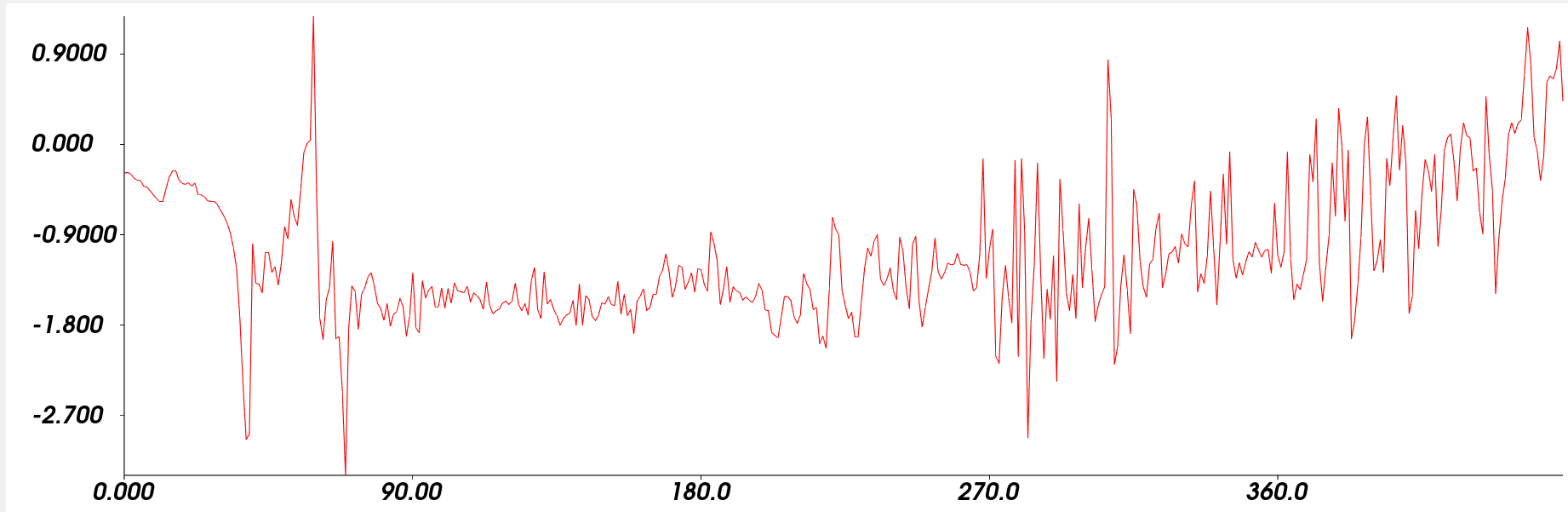 Durante los incendios Enero 24  de 2024
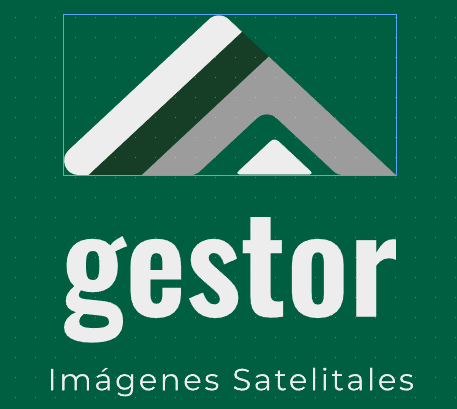 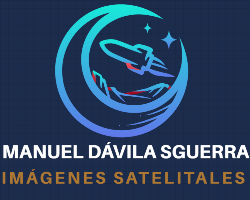 PROYECTO
SATELITES SOCIALES
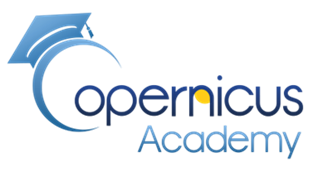 Variaciones en los datos relativos en tendencias
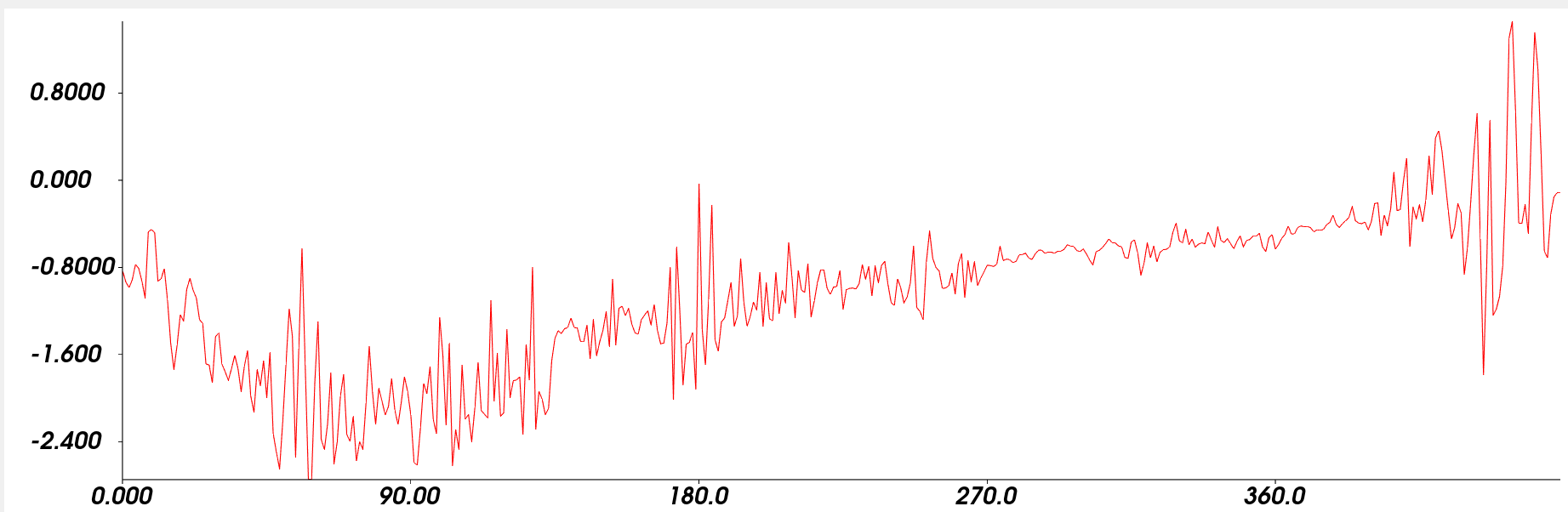 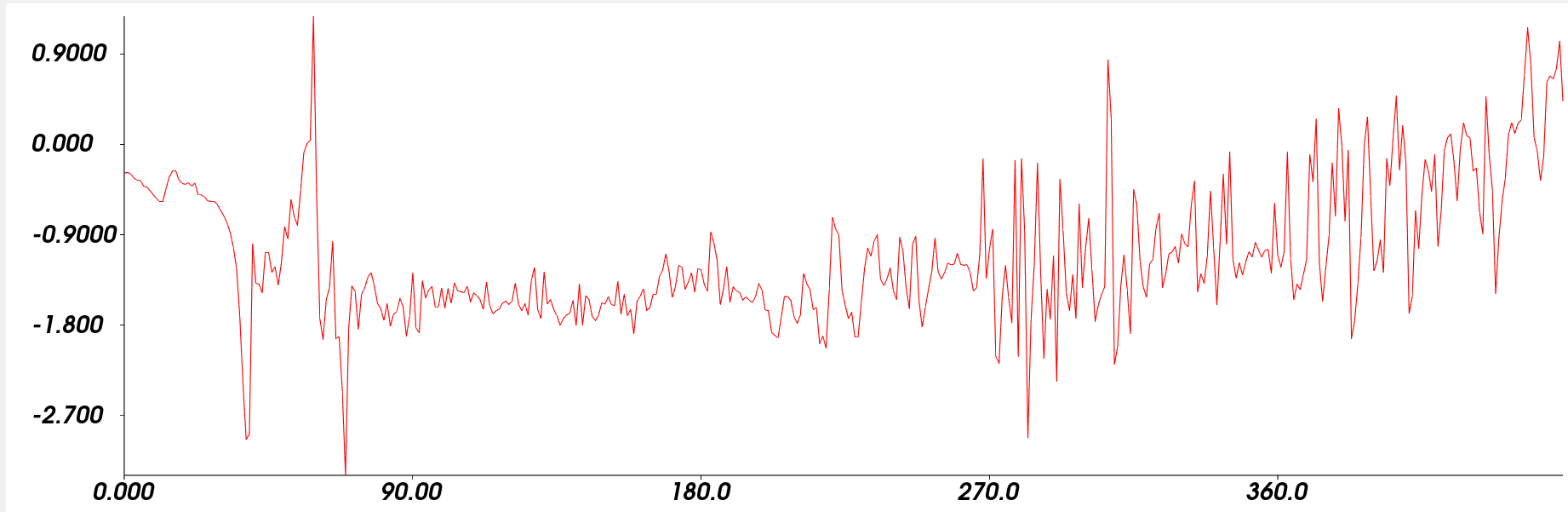 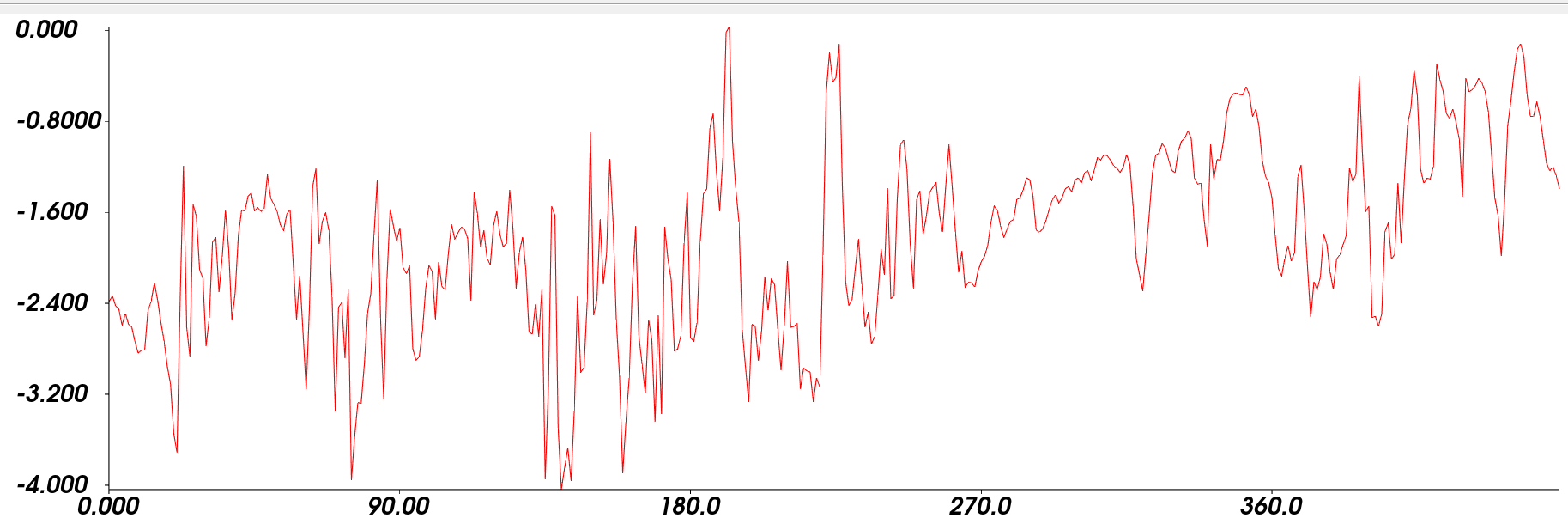 Durante los incendios Enero 24  de 2024
Antes de los incendios Enero 4  de 2024
En Pandemia Marzo 4 de 2020
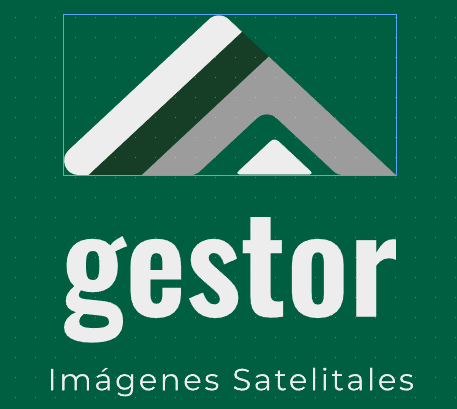 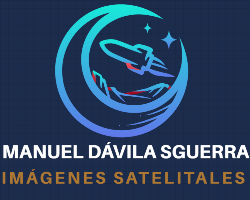 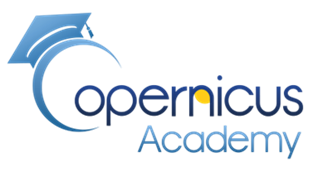 FIN